Bepalen nettoverkoopprijs
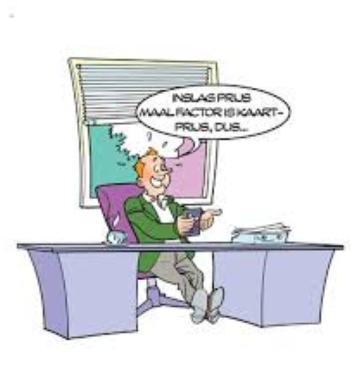 Opbrengsten en kosten .
Netto verkoopprijs is exclusief BTW !!!
5 X
Inkoop * inslagfactor = nettoverkoopprijs
Reken voorbeeld
Rekenvoorbeeld 2